„Šventosios Šeimos koplyčia - Rokų parapijos ištakos“
Parengė: Kauno Rokų gimnazijos 
tikybos vyr. mokytoja Inga Graužinienė


2016-10-07
Iš pradžių buvo malda
Dėkokime Viešpačiui, kad jis mūsų silpnų nepalieka.
Neišbraukime iš kasdienė programos 
maldos ir Eucharistijos.

Vysk. Jonas Boruta
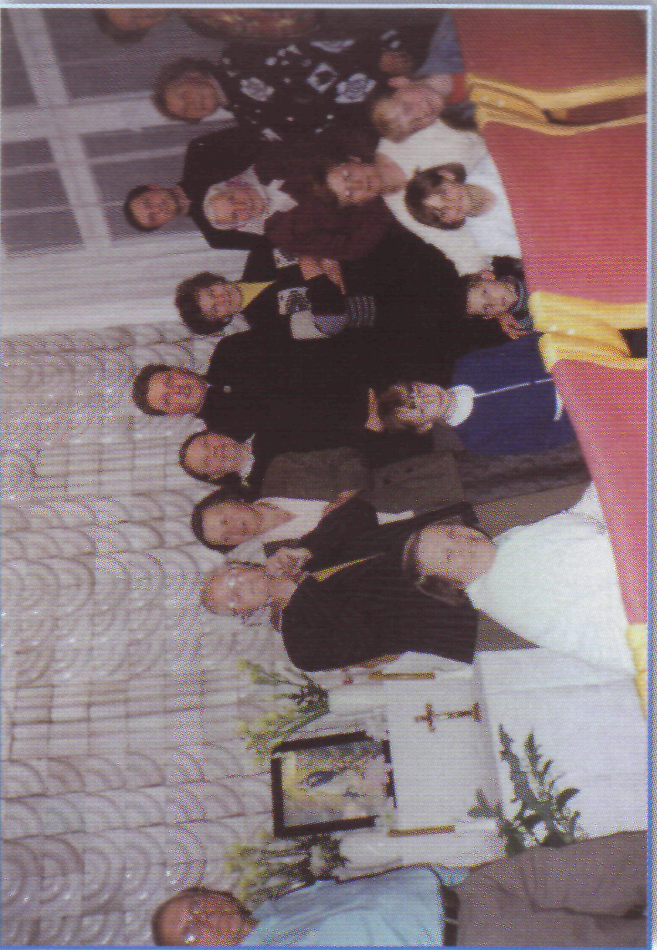 Vieni uoliausių maldos grupelės dalyvių
Koplyčia  - didelė dovana Rokų bendruomenei
Be Dievo malonės reikalingas dar ir žmogaus bendradarbiavimas su Dievo malone.
Arkivysk. Mečislovas Reinys
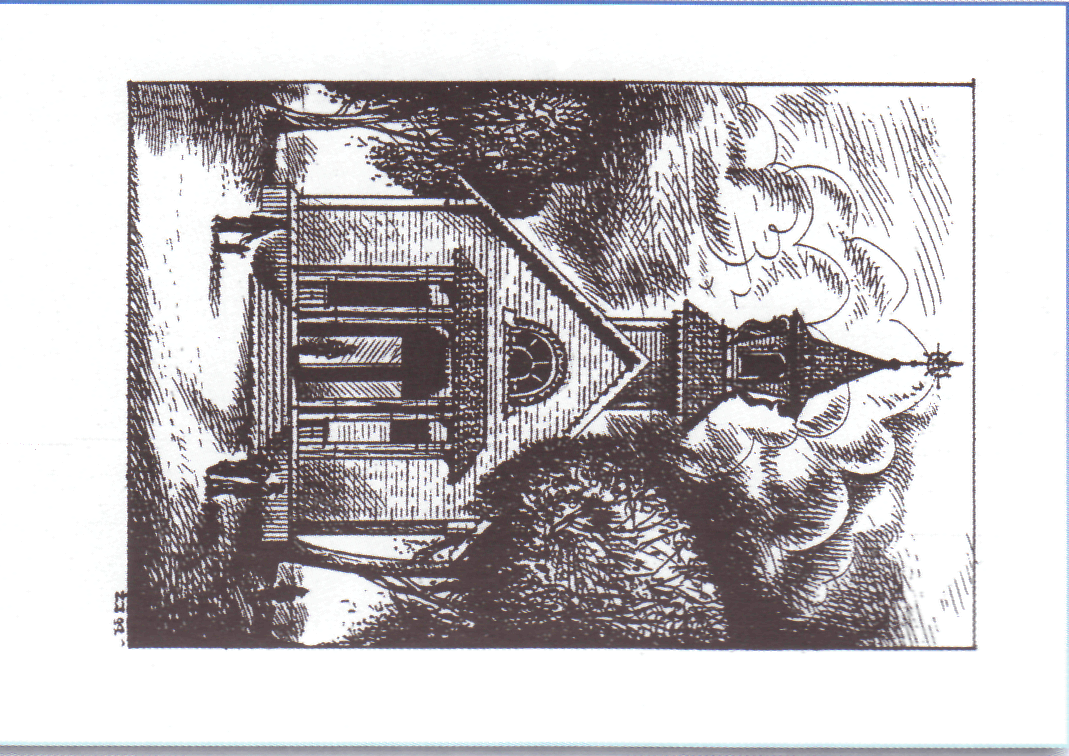 Atminimo atvirukas aukotojams - būsimos Rokų bažnyčios vi­zija.
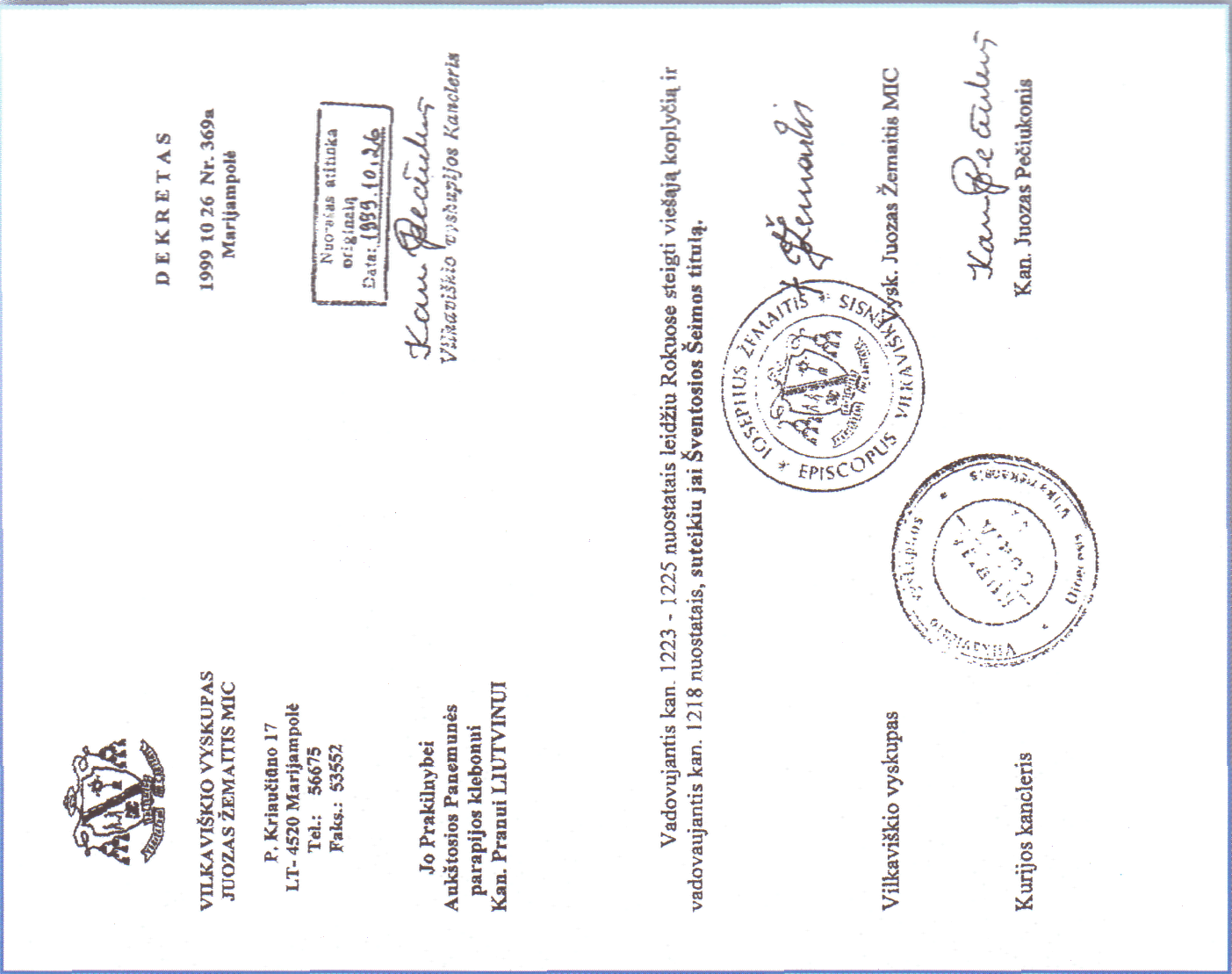 Vilkaviškio vyskupijos vyskupo Juozo Žemaičio MIC DEKRETAS 1999-10-26 Nr. 369
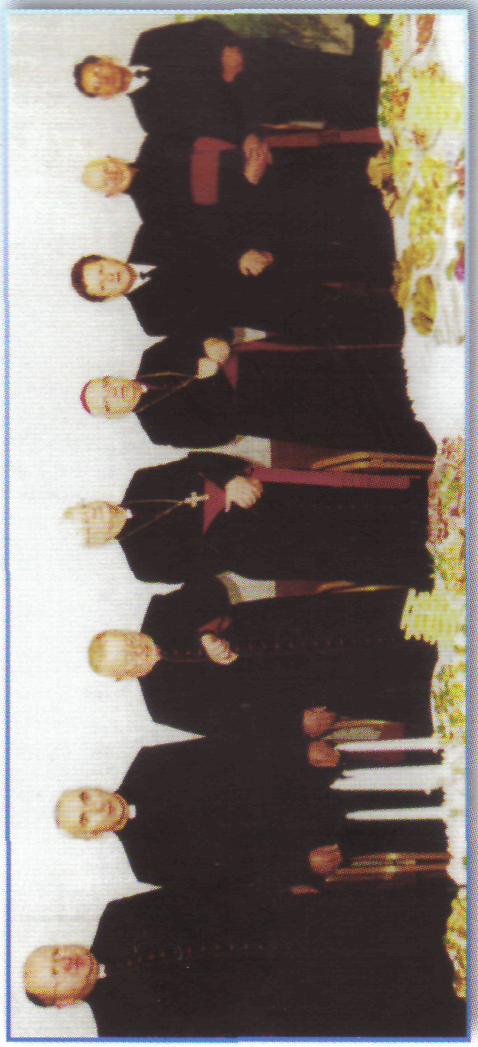 Mons. J. Pečiukonis, a. a. kun. J. Raudonikis, a. a. prel. V. Bartuška, vysk. J. Boruta SJ, vysk. J. Žemaitis MIC, K. Starkevičius, a. a. kan. P. Liutvinas, V. Senvaitis
Prašykite ir jums bus duota
Koplyčios ir parapijos gimimo istorija – tai nenuginčijamas Dievo malonės pasireiškimas Rokų padangėje ir konkretus liudijimas, kad Biblijos išmintis – „Prašykite, ir jums bus duota, ieškokite, ir rasite, belskite ir bus atidaryta“ (Mt 7,7) – amžina. 
/Janina Danielienė/
Koplyčia - didelė dovana Rokų bendruomenei. Už šią dovaną visuomet liksime dėkingi nenuilstamai Dievo tarnaitei J. Danielienei, kuri koplyčios penkerių metų minėjimo išvakarėse ištarė: „Šventosios Šeimos koplyčia - vienas gražiausių stebuklų mano gyvenime".
Koplyčios gyvavimas
Mano patys brangiausi deimančiukai – tai sutikti žmonės, sugebantys mylėti ir atleisti.
Mons. Kazimieras Vasiliauskas
Ministrantų mokykla
Amerikos Vyskupų konferencijos LKRŠ paremtas projektas
Pirmoji šv. Komunija
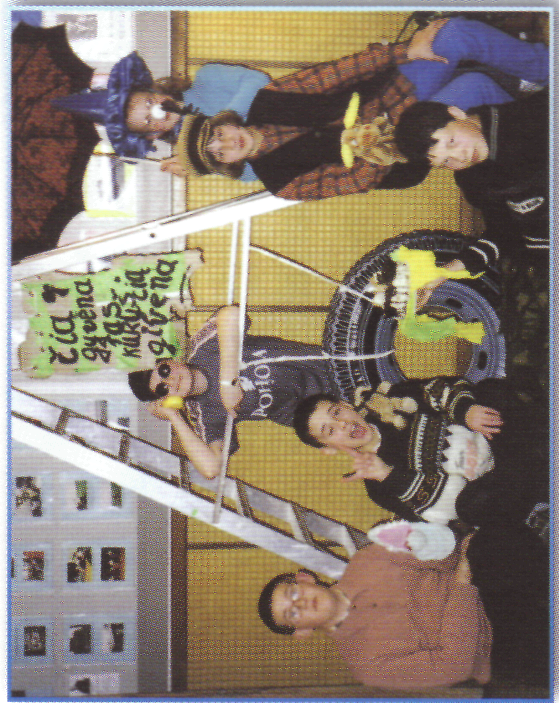 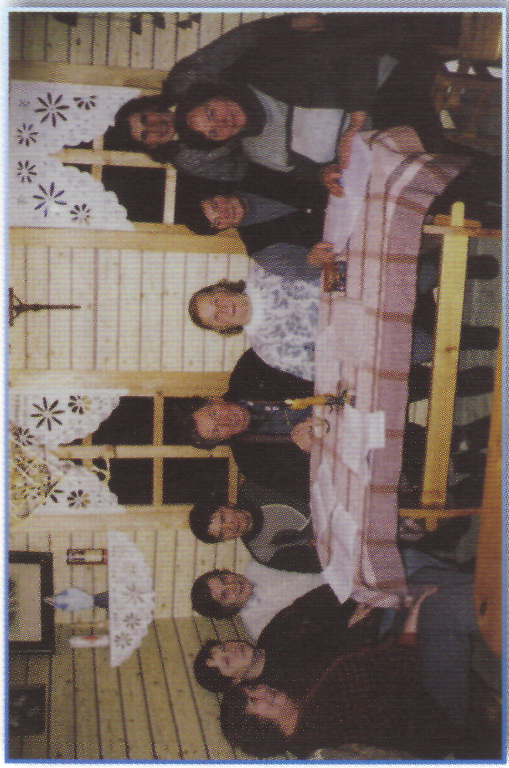 Sesės Felicitoss (elzbietietės) pieštas šv. Antano paveikslas koplyčioje
Z. Mateičos „Angelai“ puošia koplyčią
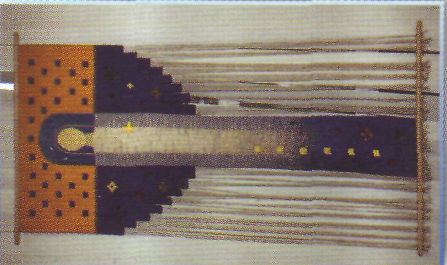 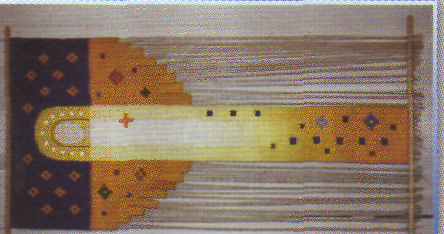 Diakono Edvino Šeškevičiaus nuoširdi tarnystė
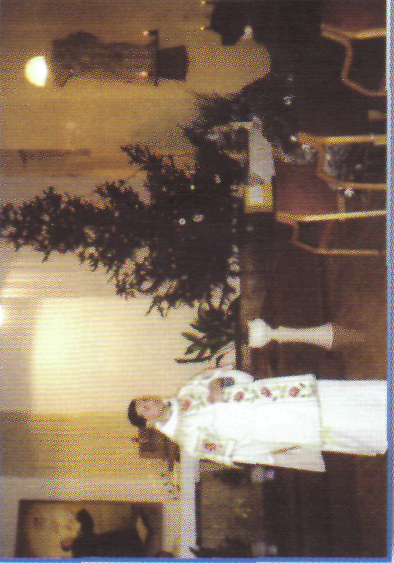 Parapijos pradžių pradžia...
Esu optimistas, nes žinau, kad nesu vienas, kad yra Dievas, kad Jis yra Kūrėjas, kuris myli žmogų, yra su žmogumi ir dėl žmogaus. 
Prel. Antanas Rubšys
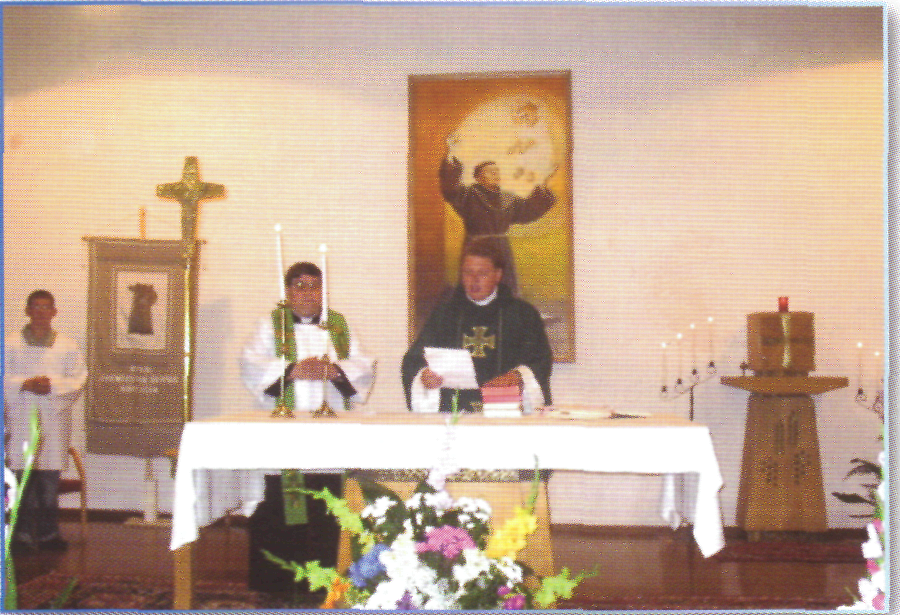 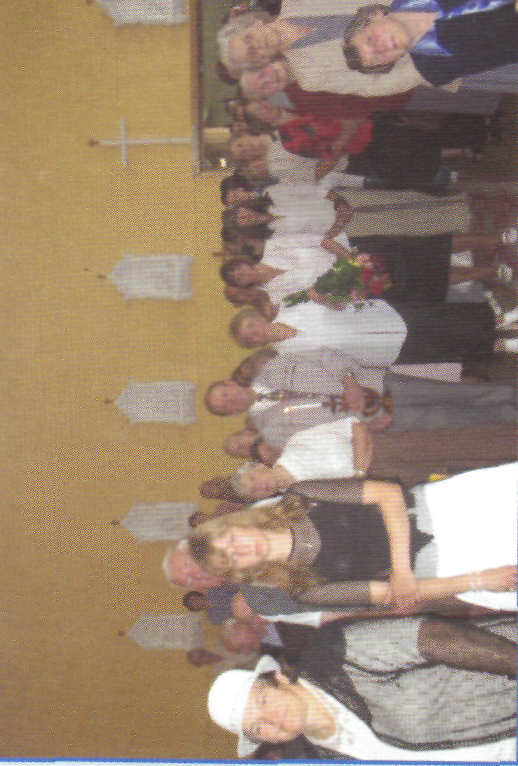 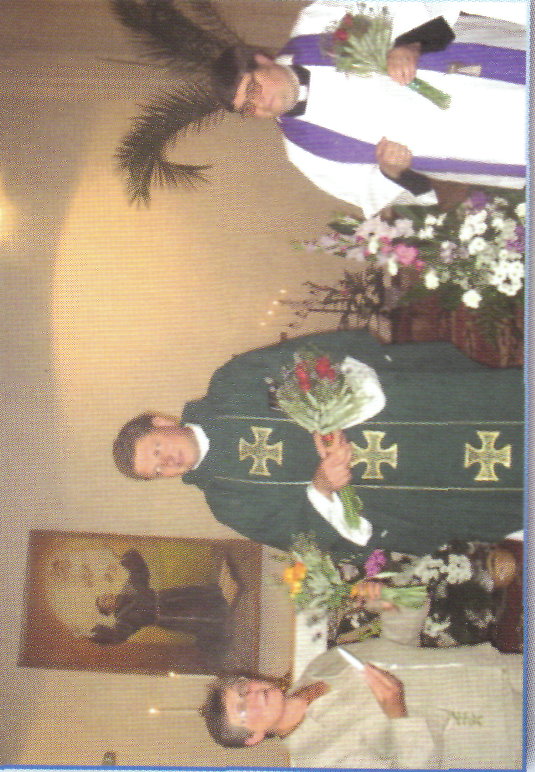 Vilkaviškio vyskupijos vyskupo Rimanto Norvilos DEKRETAS 2005-09-13 Nr. 329
2005 m. rugsėjo 10d. šventėme Rokų (Roko lauko) paminėjimo 505 metų jubiliejų. Atidengtas šv. Roko paminklas.
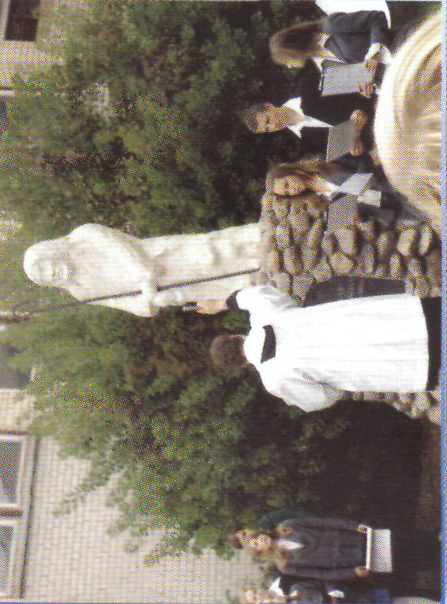 2006 birželio mėn. dalyvavome Vilkaviškio vyskupijos IV eucharistiniame kongrese. Tai ypatingas įvykis mūsų jaunai parapijai.
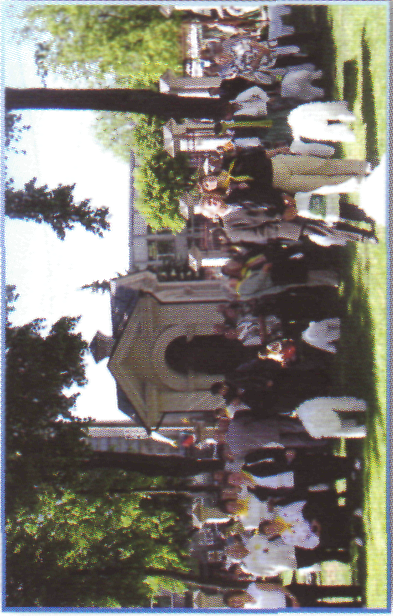 2008m. birželio 8d.keliaujanti Šiluvos Dievo Motinos su Kūdikiu paveikslo kopija aplankė šv. Šeimos koplyčią.
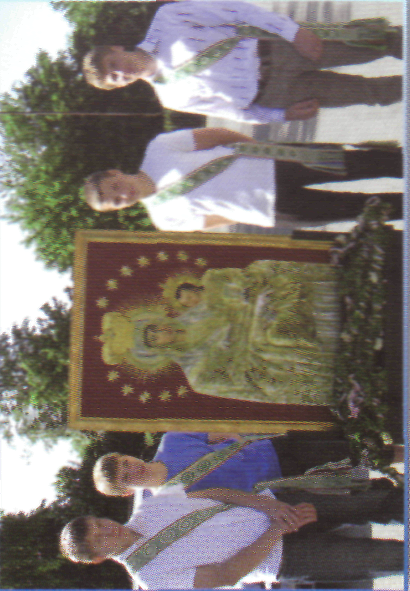 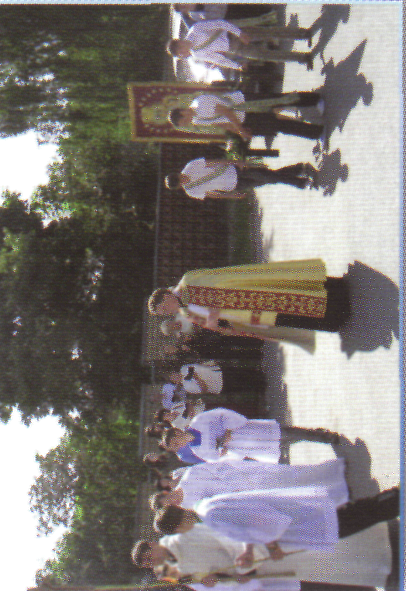 Dovanoju širdies švieselę                                                                                  Giesmės bei dainos                        										      mamoms  ir močiutėms
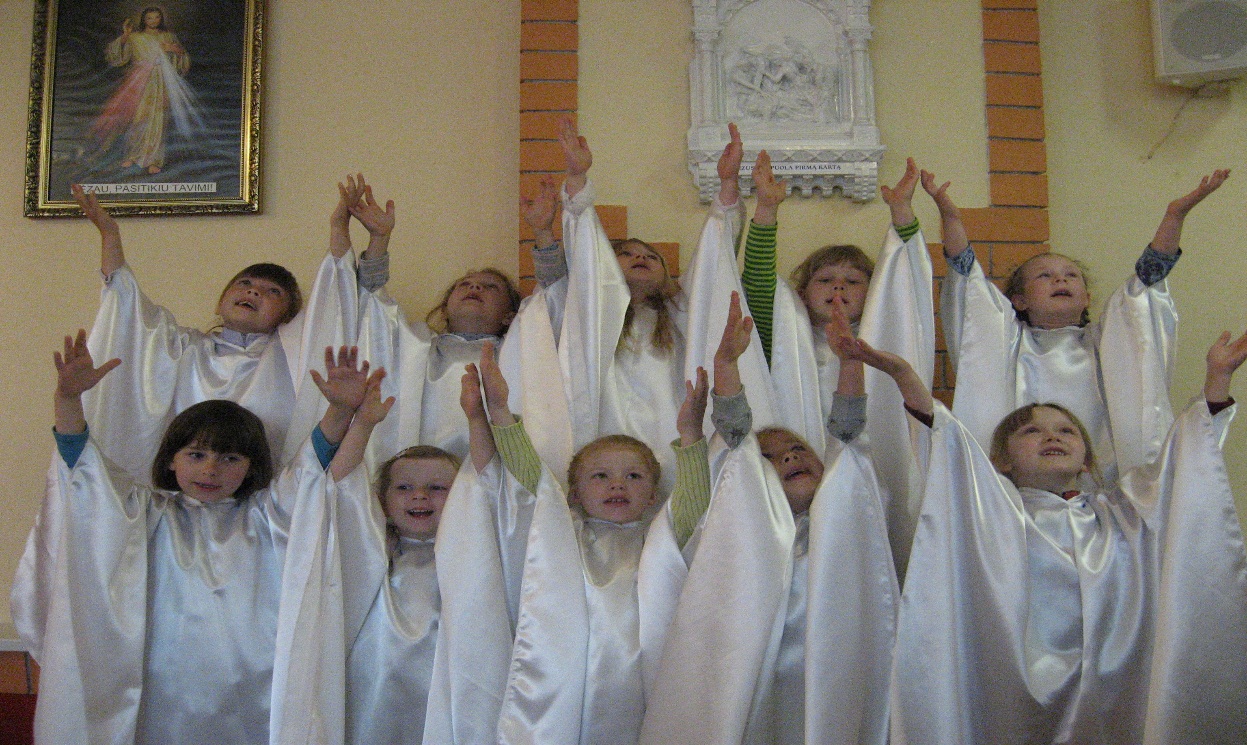 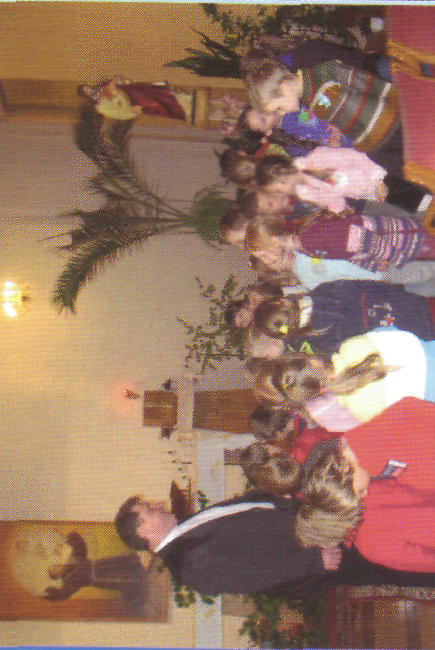 Vaikelio Jėzaus mokyklėlė
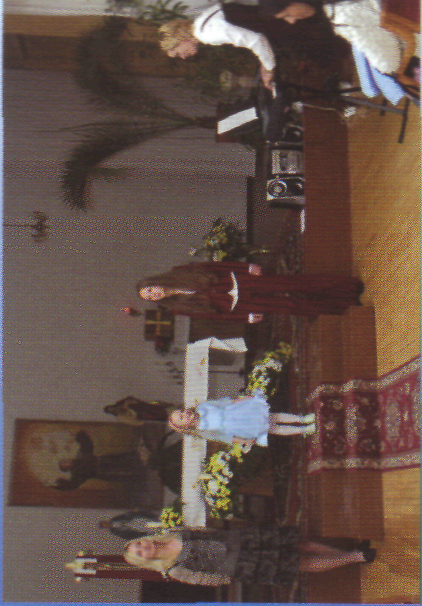 Mažųjų giesmininkų festivalis „Dėkoju mamai ir Marijai“
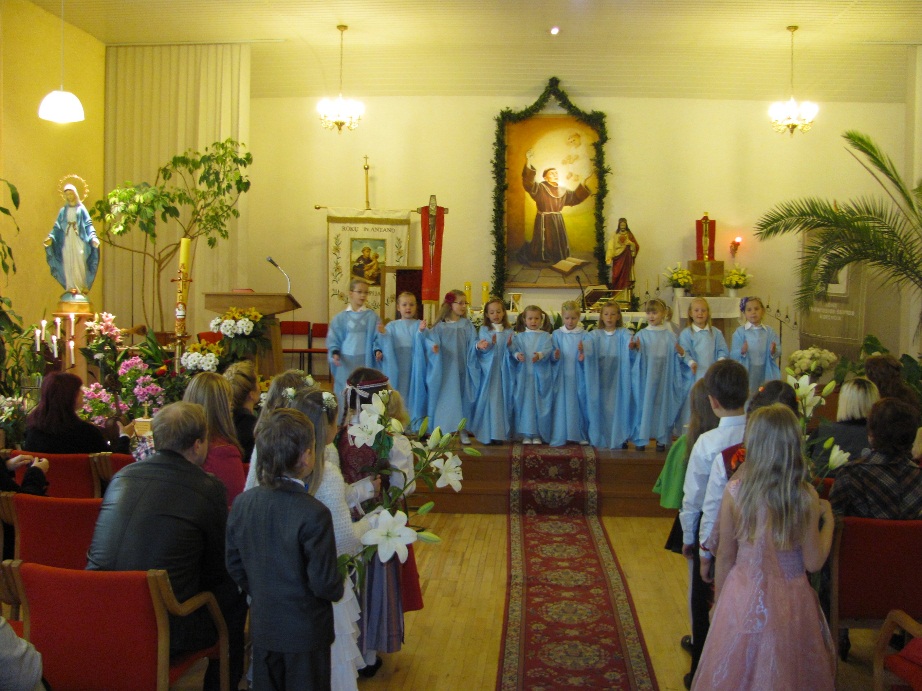 2007 m. gegužės mėn. išleistas pirmasis parapijos informacinis leidinys „Parapijos naujienos“. Vyr. redaktorius kun. V. Gražulevičius, konsultantė R. Stanislovaitienė, meninė redaktorė A. Endziulienė. 
Tai švietėjiškas informacinis katalikiškas leidinys apie šventes, šventuosius, datas, gyvenimo prasmę, bažnyčios veiklą, svarbiausius įvykius.
2008 m. spalio 4 d. visus parapijiečius sukvietėme į šv. Roko šventę. Šventės metu vyko knygelės „Šventasis Rokas ir Rokai" (sudarytoja Vanda Mažeikienė, redaktorius Egidijus Jankūnas), pristatymas. Šv. Mišiose giedojo ir koncertavo Kauno medicinos universiteto choras „Neris".
2007m. spalio 21d. išrinkta parapijos pastoracinė taryba
Šv. Antano iškilmė ypatinga. Tai tituliniai parapijos atlaidai, po kurių bendruomenė renkasi švęsti po didžiuoju lopšelio darželio „Rokutis“ ąžuolu.
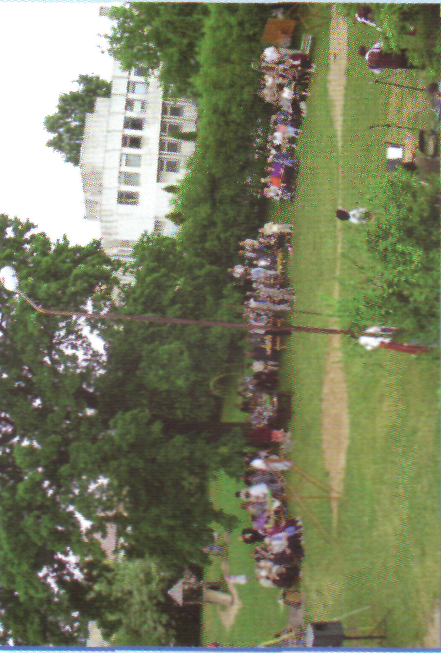 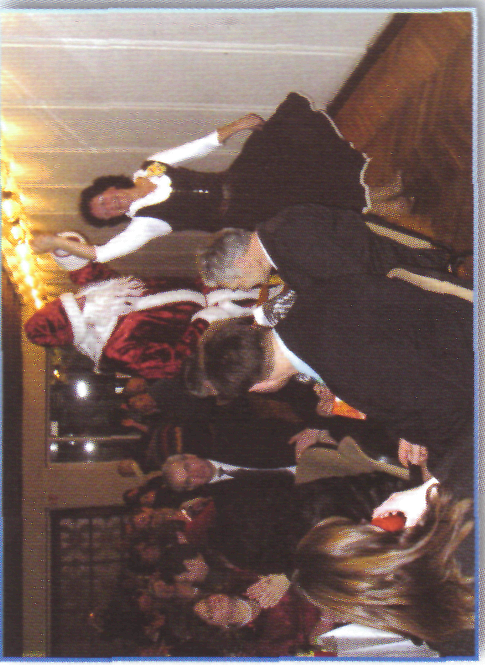 Padėkos vakaras „Tarp Kalėdų ir Naujų“
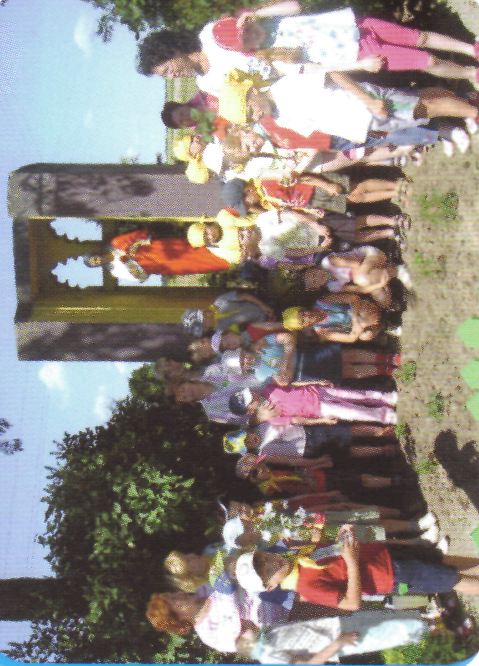 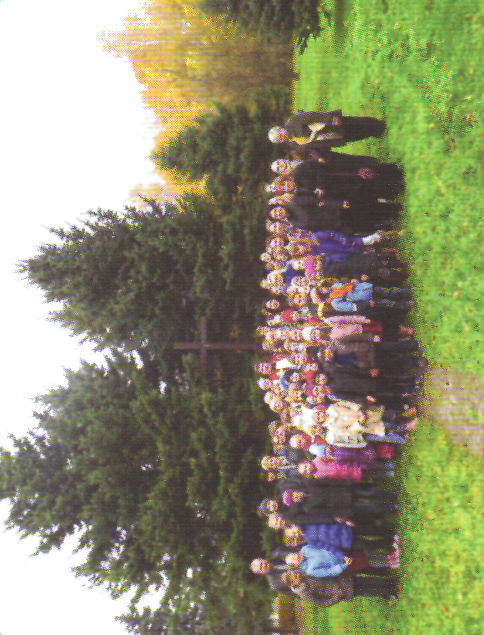 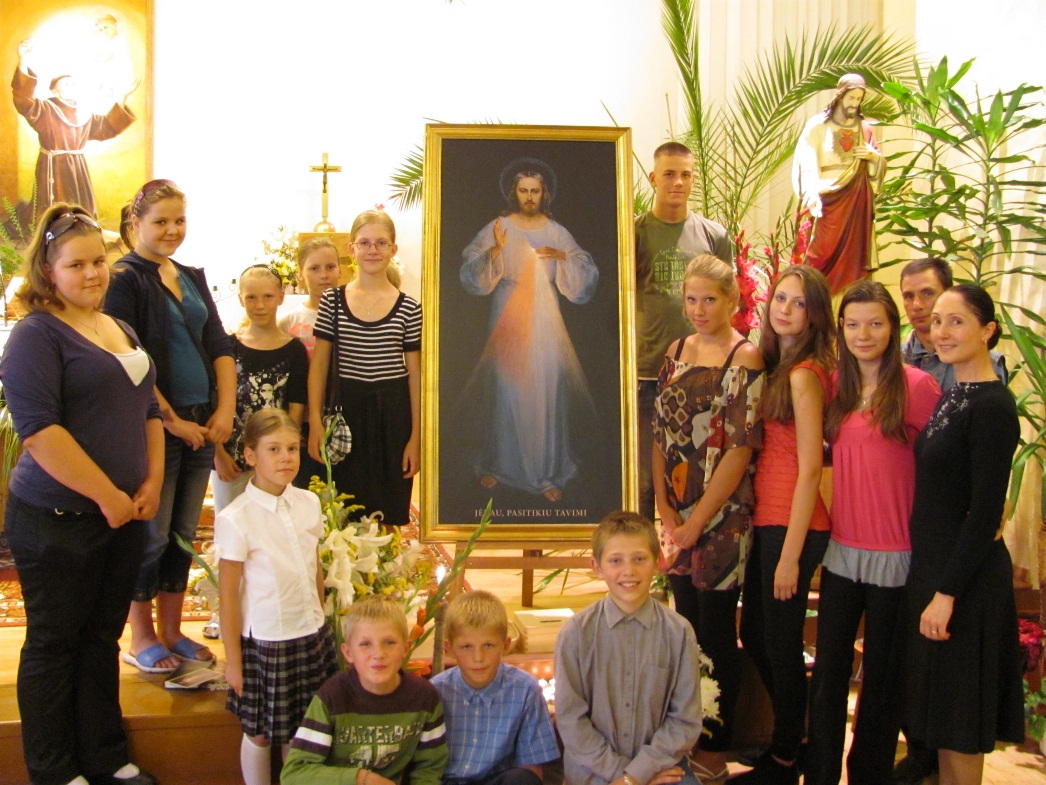 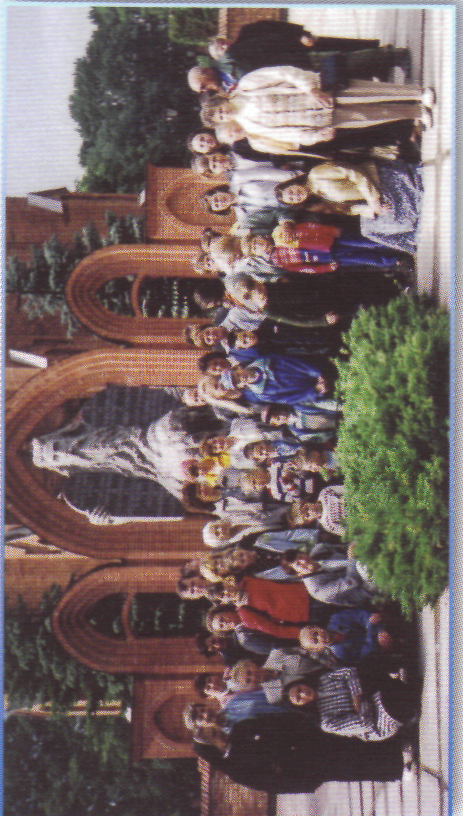 PILIGRIMYSTĖ
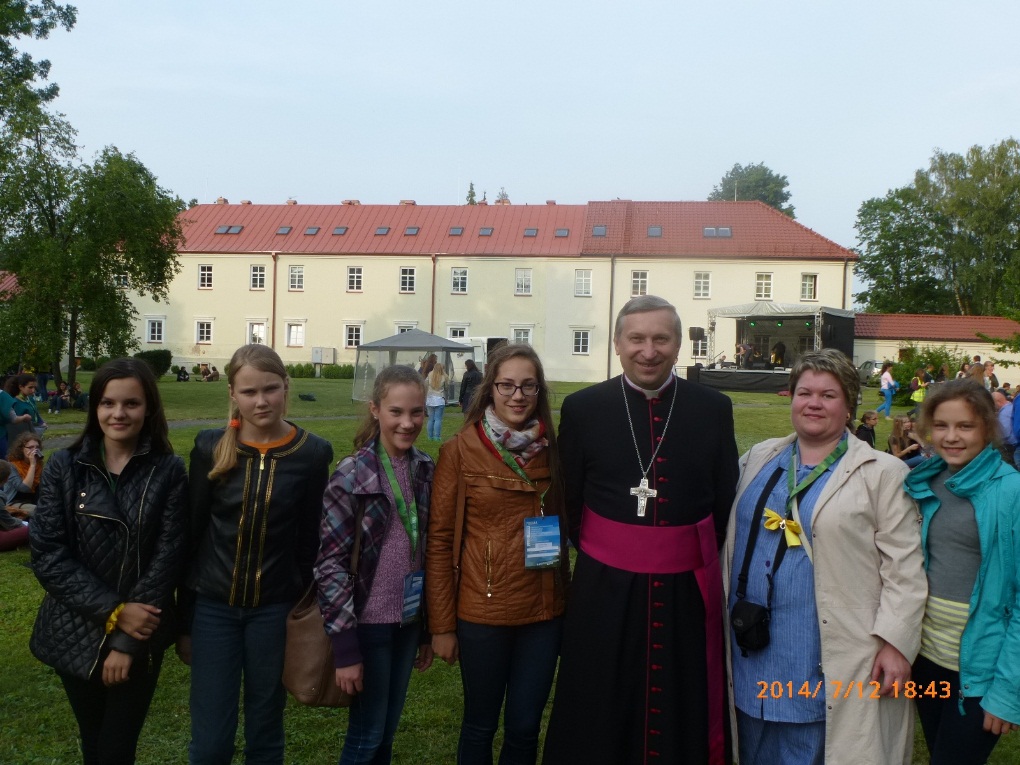 Jaunimo dienos Kaune, Marijampolėje ir Alytuje
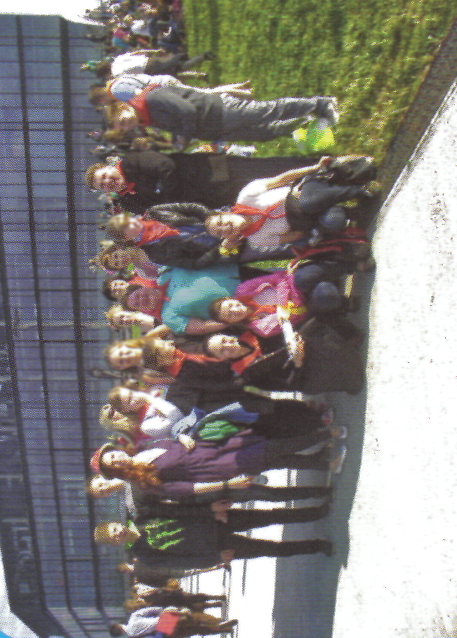 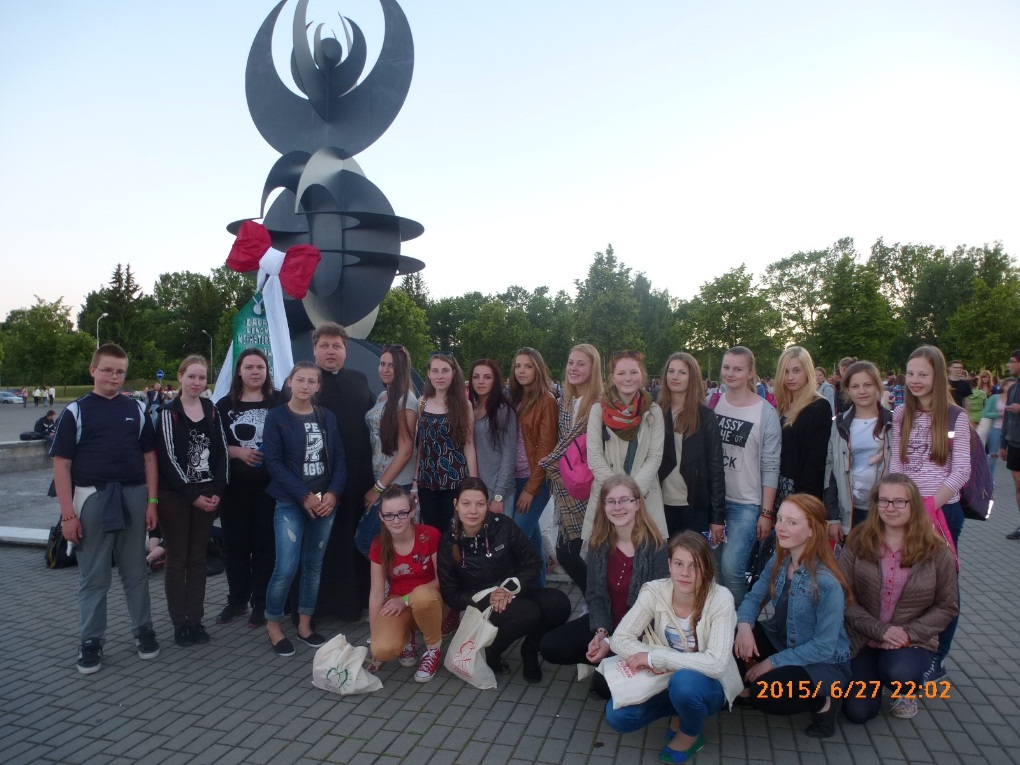 Rokų gimnazijos bendruomenė dėkinga parapijos klebonui bendradarbiavimą ir už kasmetinę piligrimystę į Šiluvos atlaidus
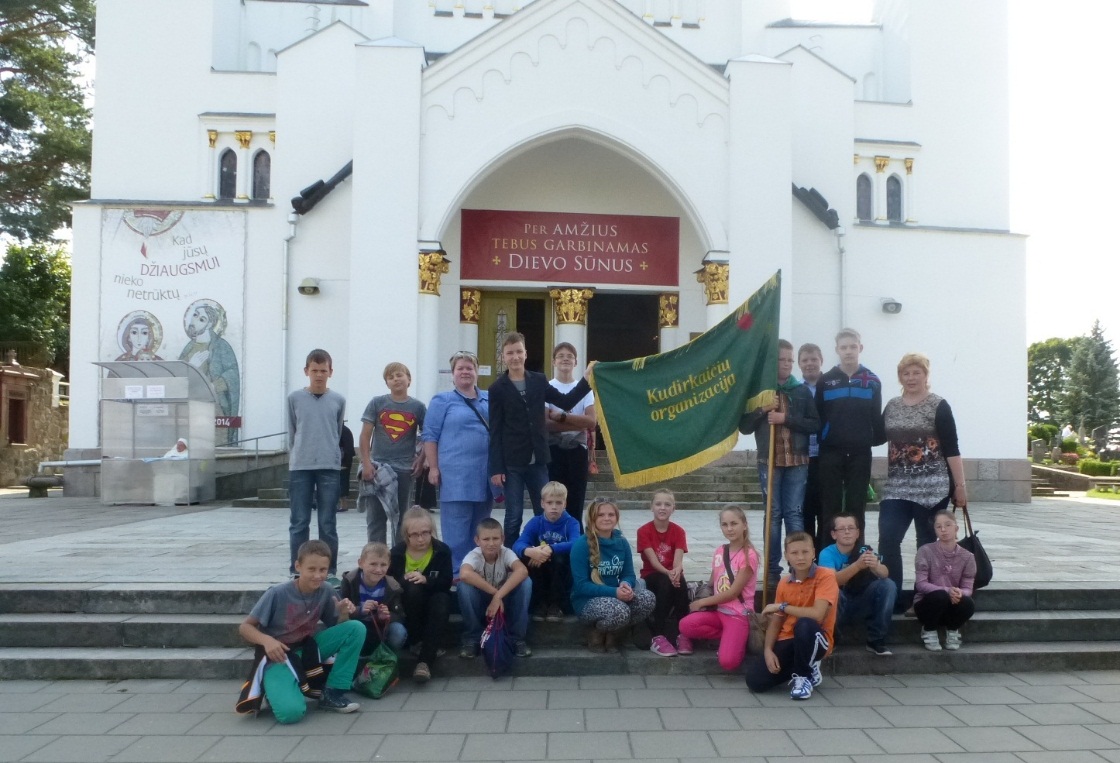 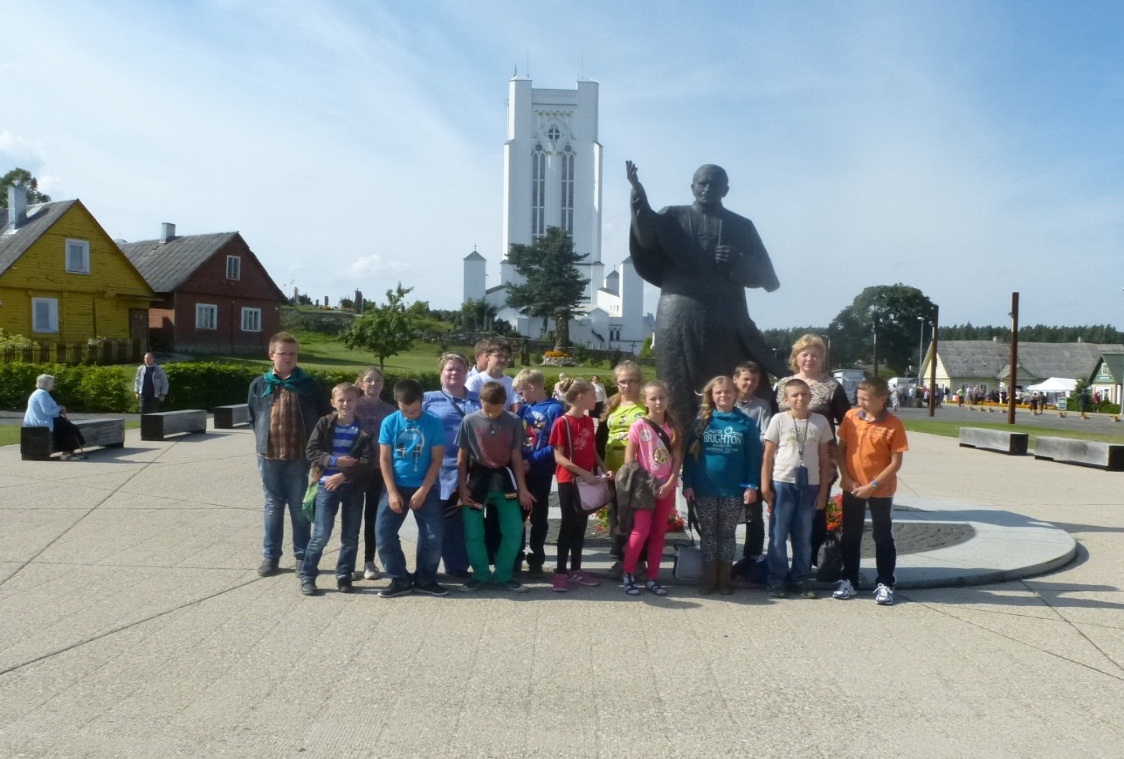 Pamokos netradicinėje erdvėje
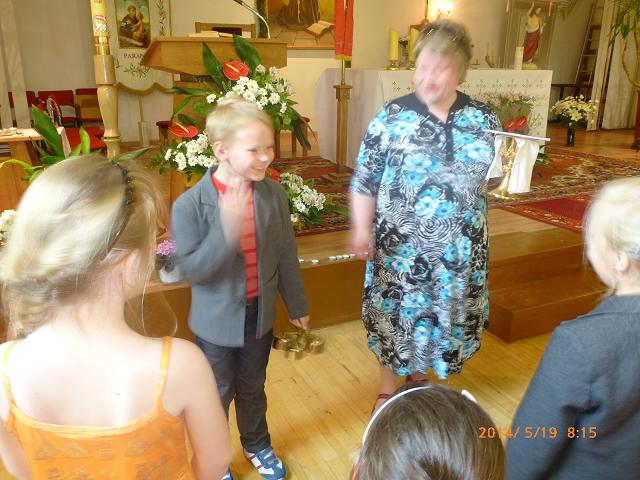 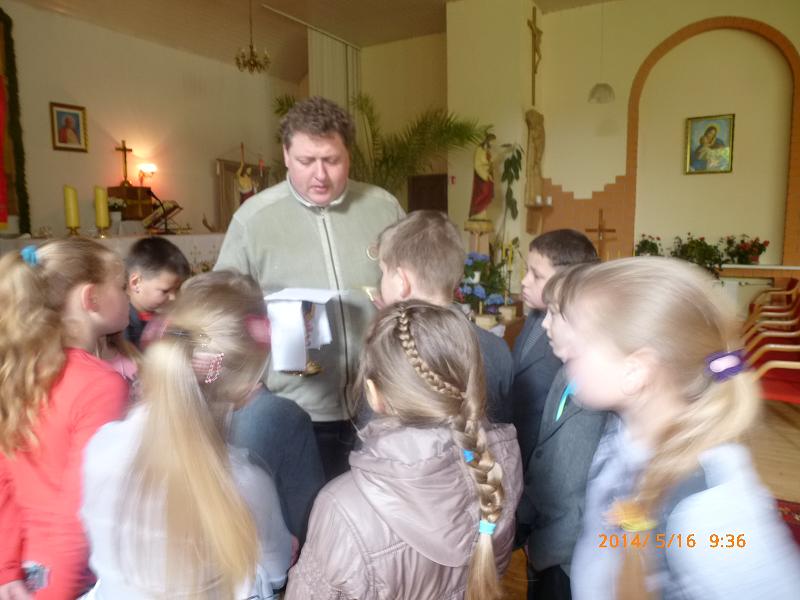 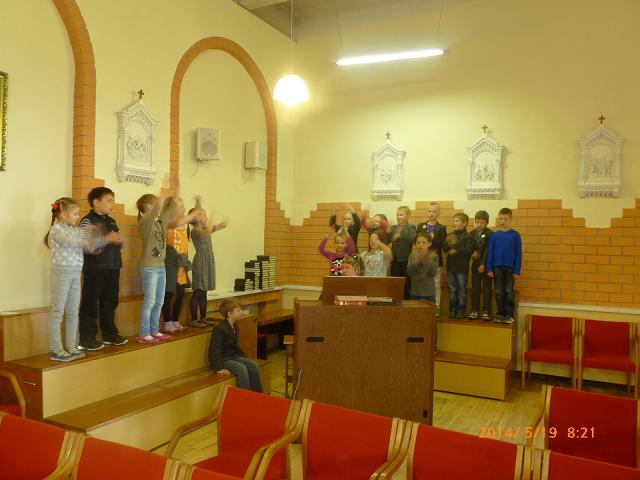 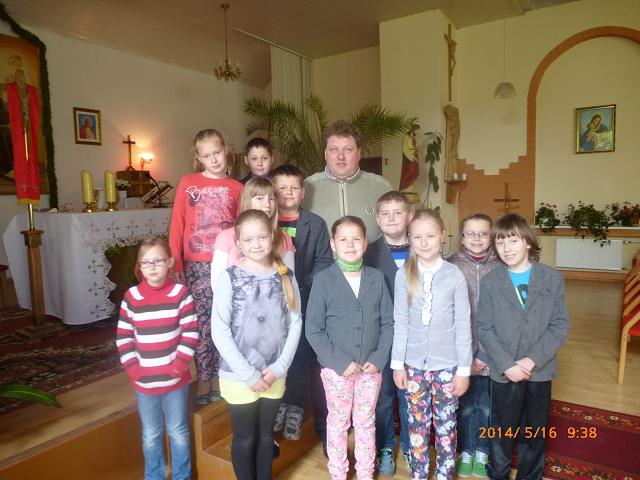 2015m. vasario 22d.minimos rezistento inžinieriaus Jono Borutos 100-osios gimimo metinės
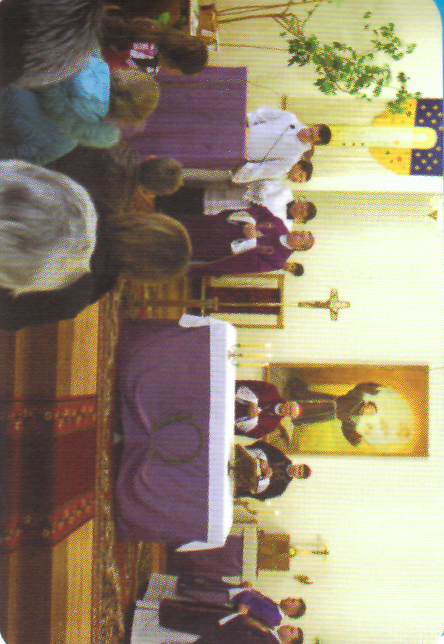 Rokų parapija 2005-2015m.
Parapijiečio malda
Viešpatie, pažadink savo Bažnyčią
Ir pradėk nuo manęs.
Viešpatie, sustiprink savo bendruomenę
Ir pradėk nuo manęs.
Viešpatie, duok mums taiką, leisk 
pažinti Tave ir pradėk nuo manęs.
Viešpatie, atnešk savo meilę ir tiesą 
visiems žmonėms
ir pradėk nuo manęs.